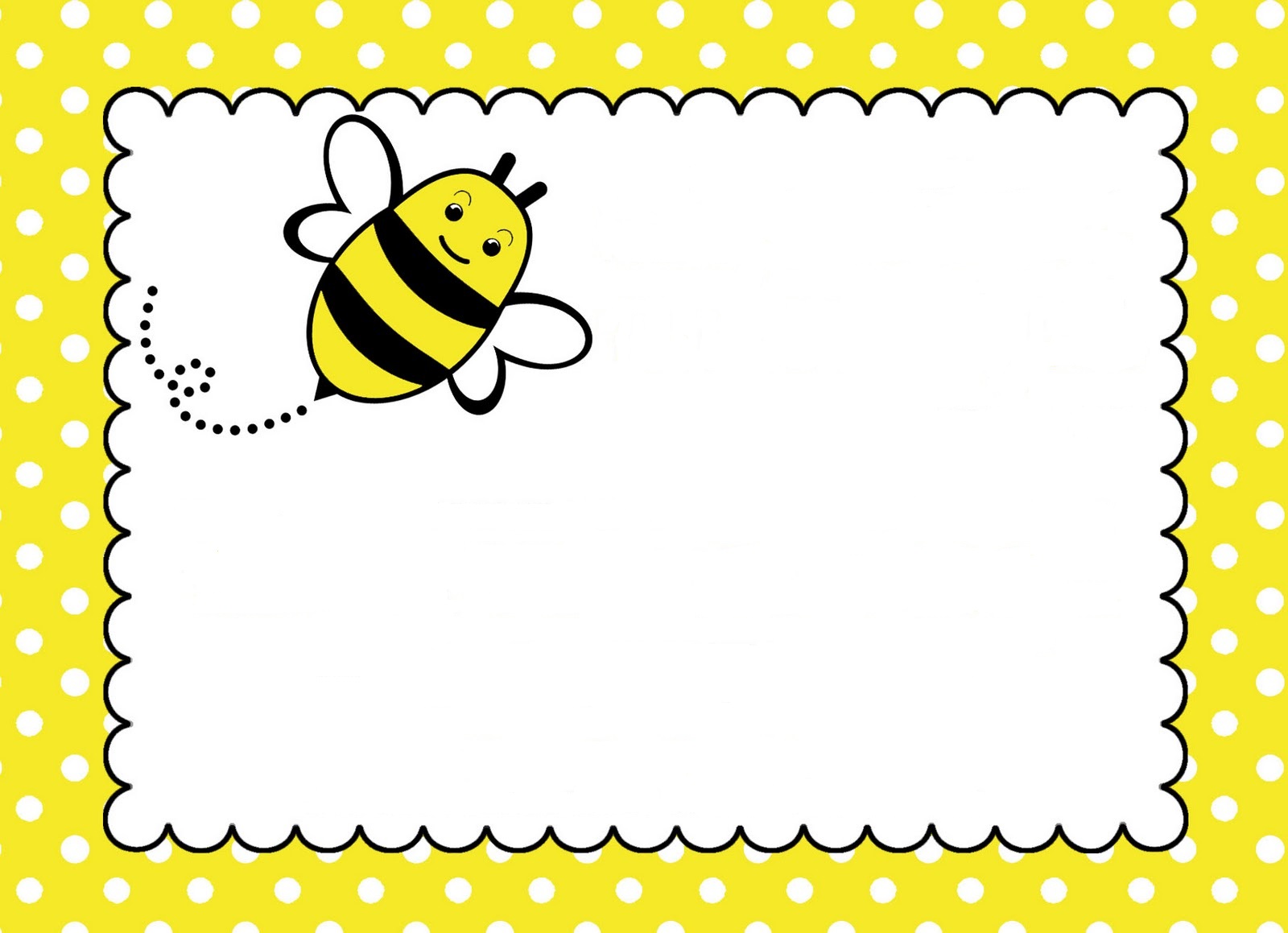 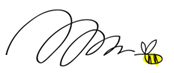 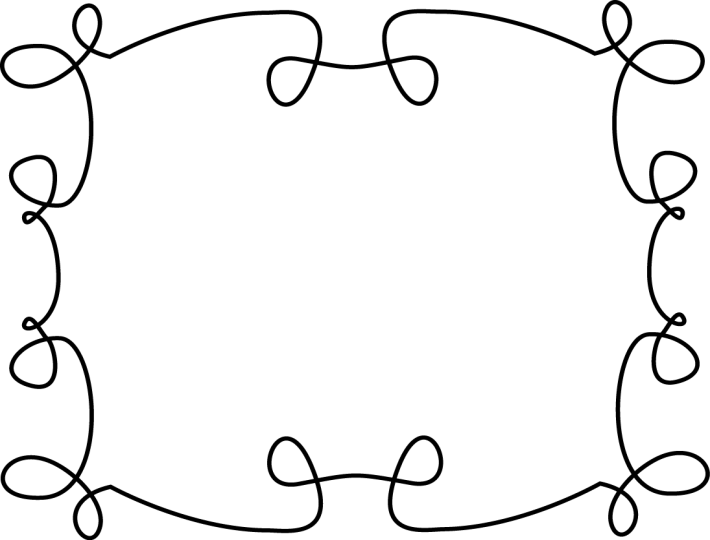 Α
Η τάξη μας
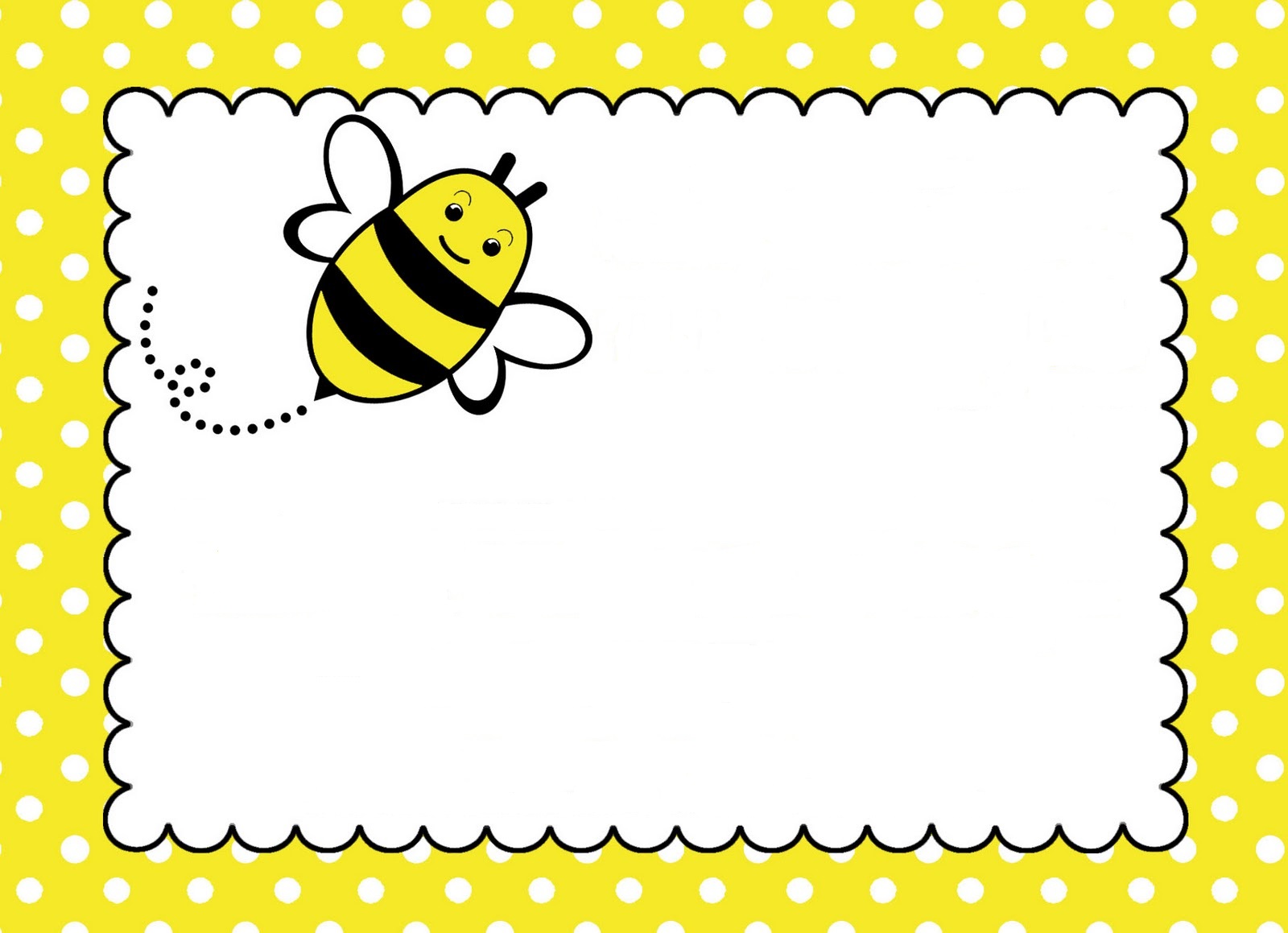 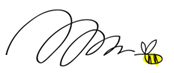 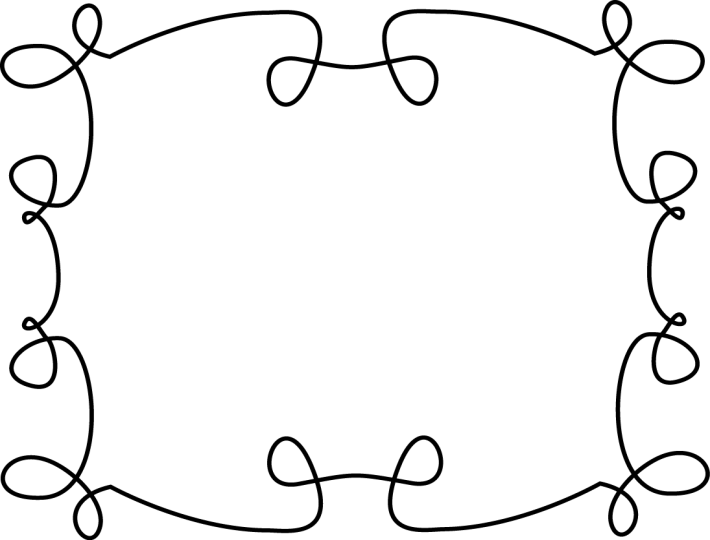 Α1
Η τάξη μας
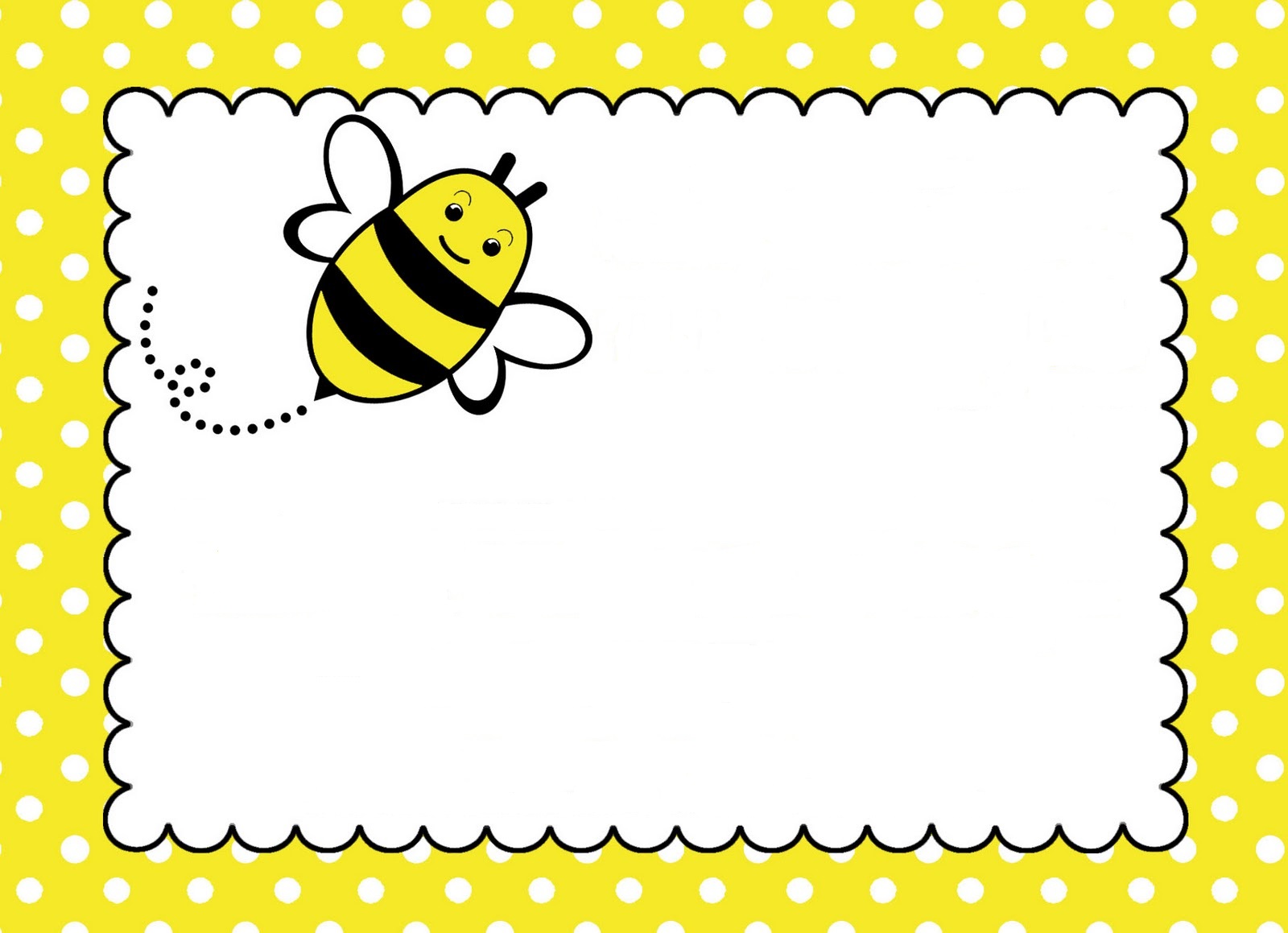 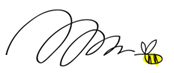 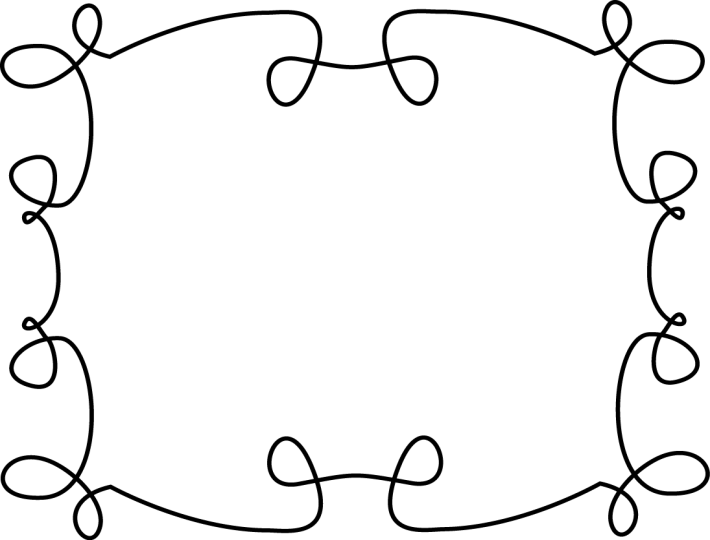 Α2
Η τάξη μας
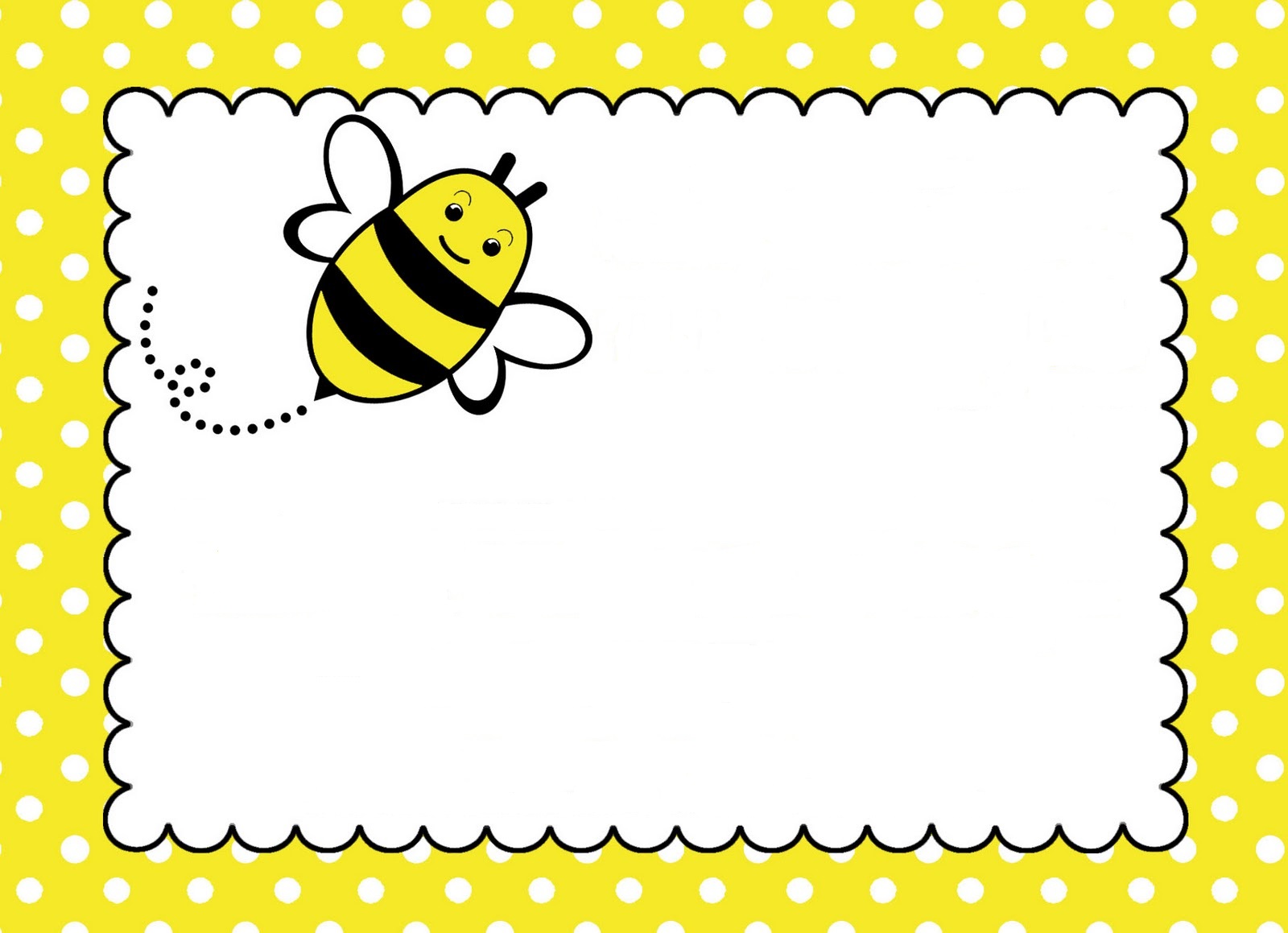 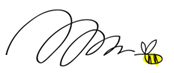 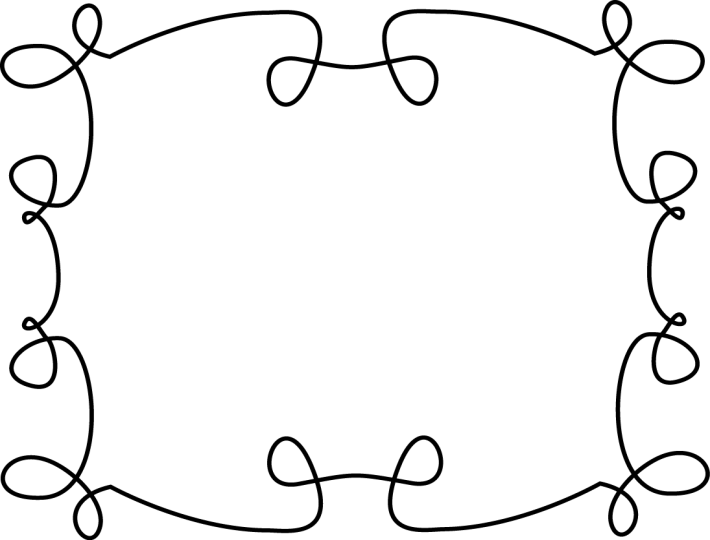 Α3
Η τάξη μας
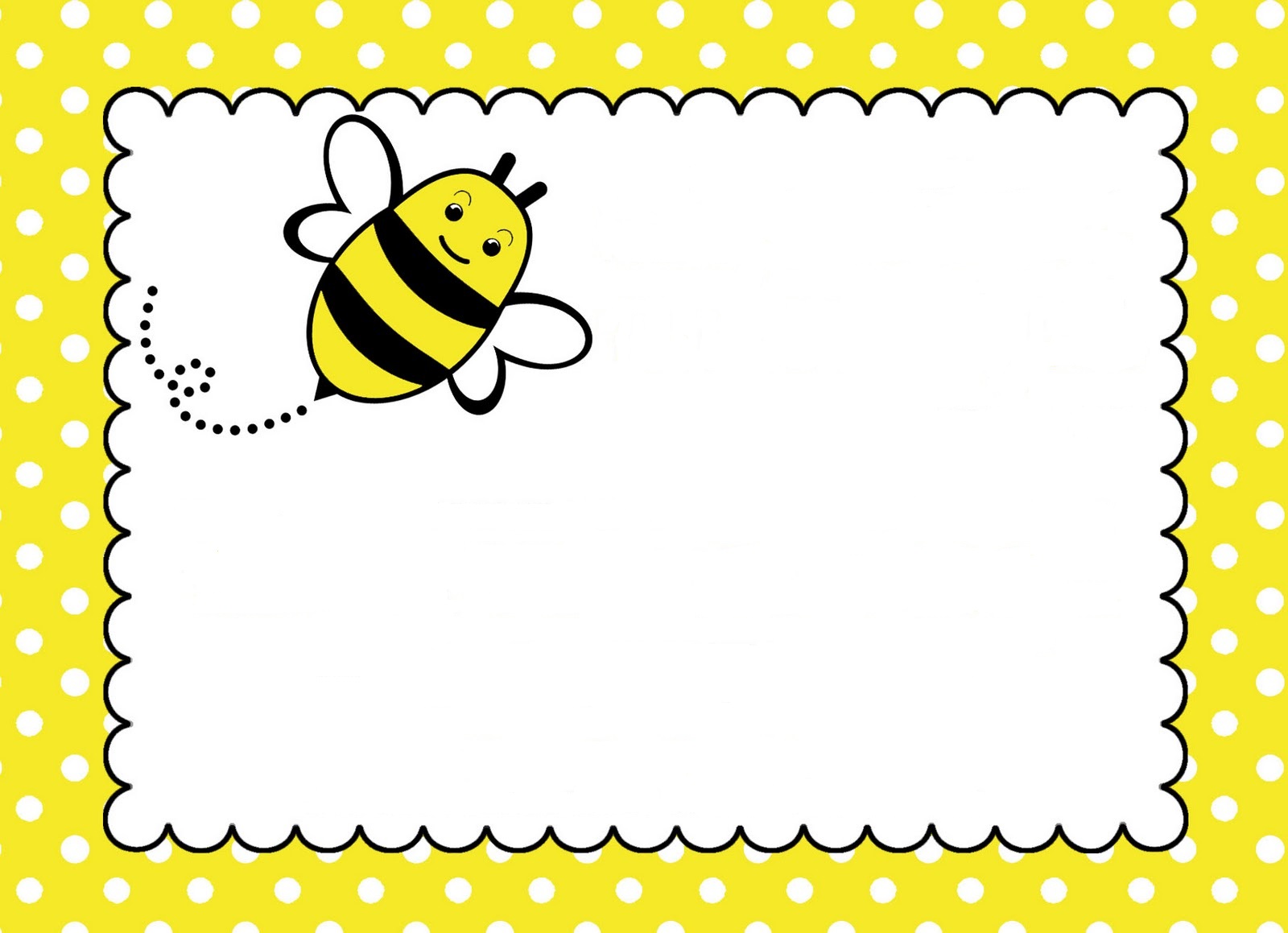 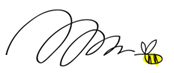 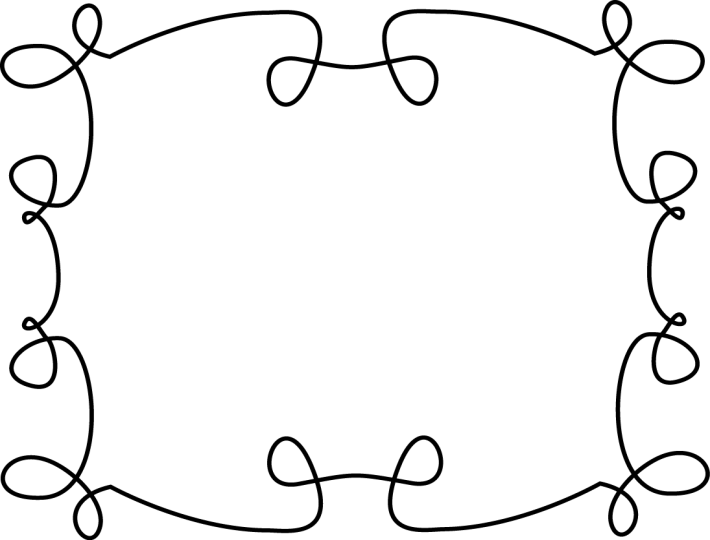 Α4
Η τάξη μας
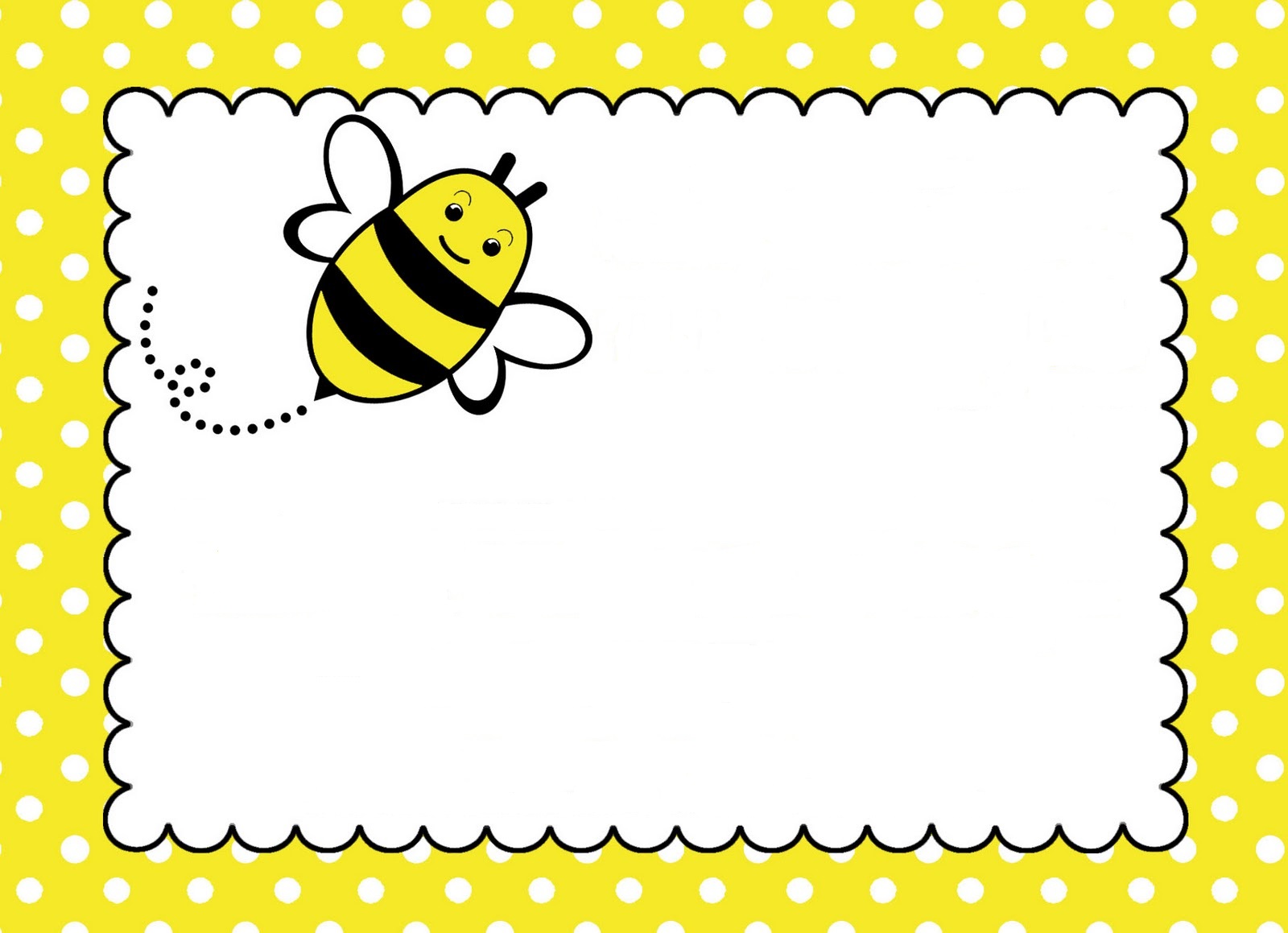 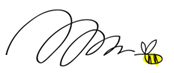 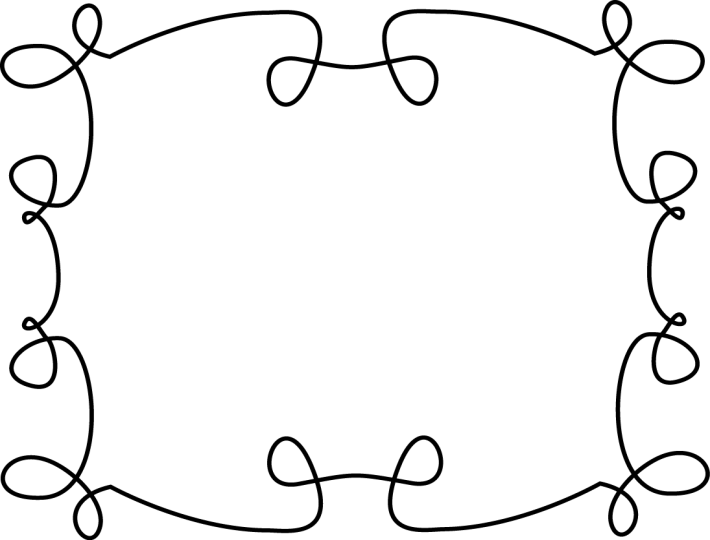 Β
Η τάξη μας
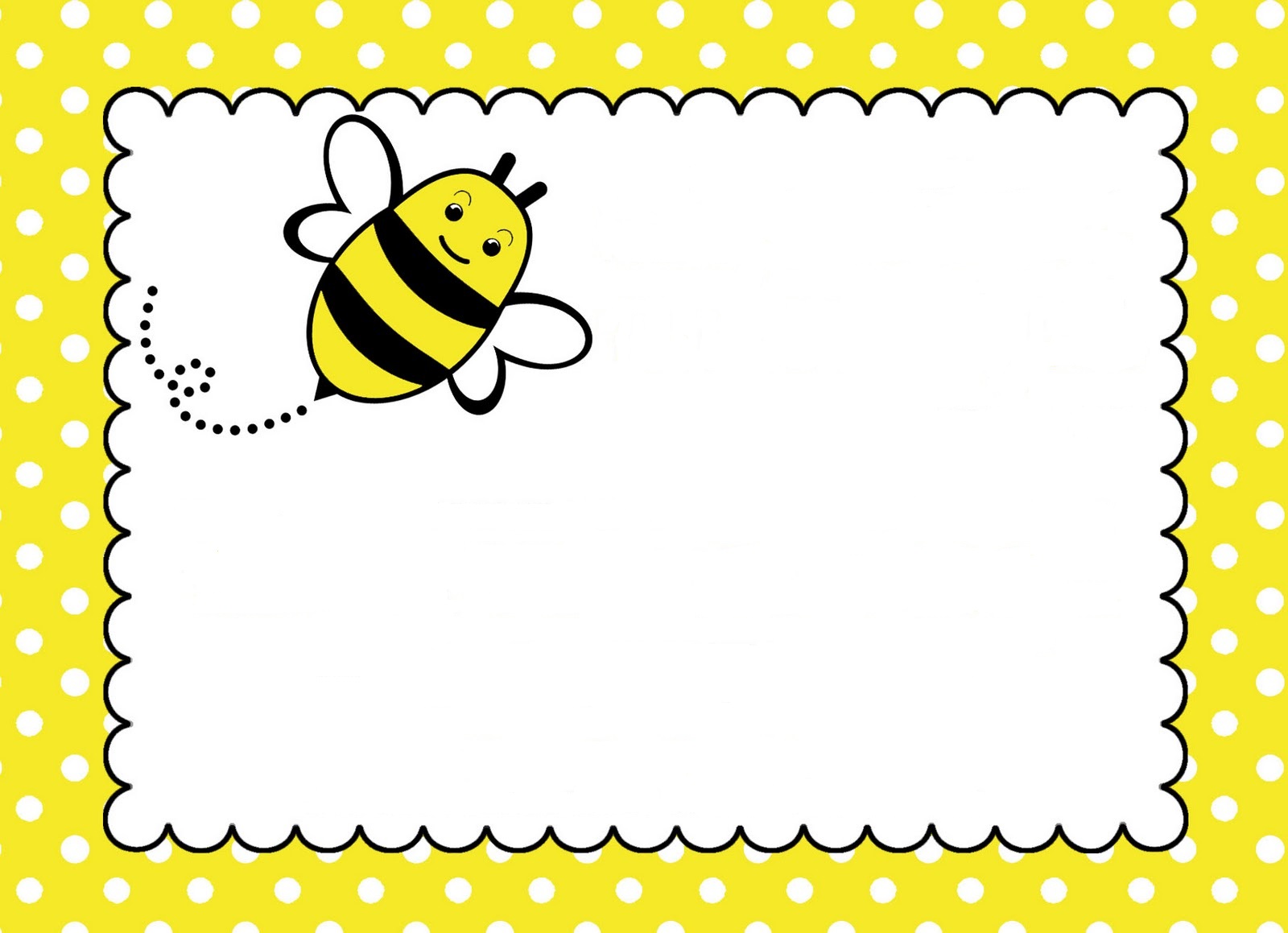 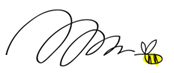 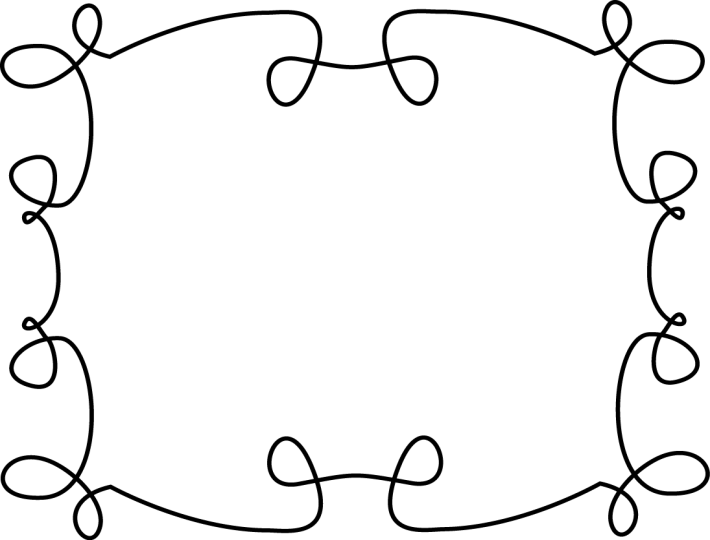 Β1
Η τάξη μας
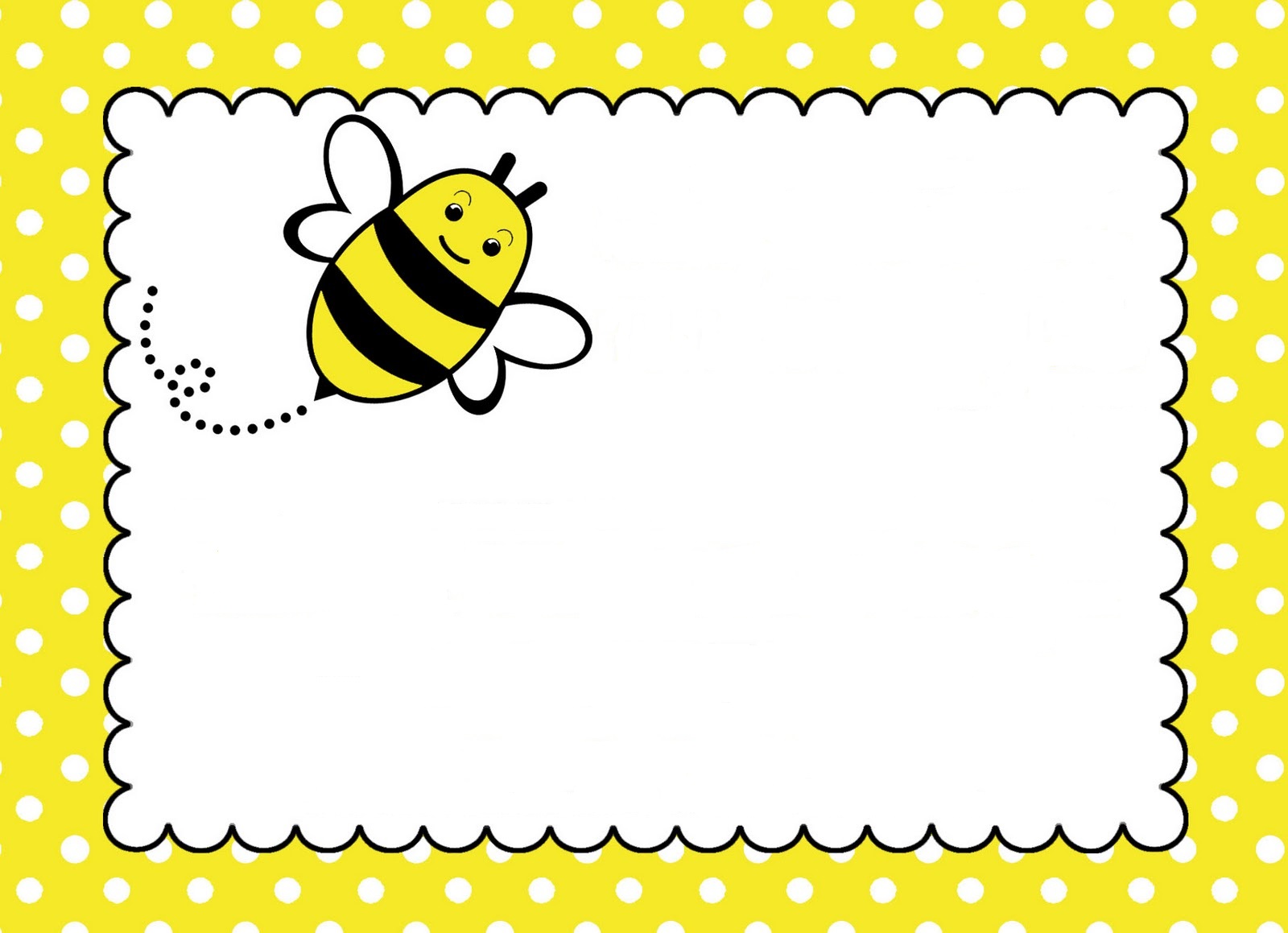 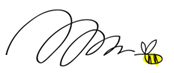 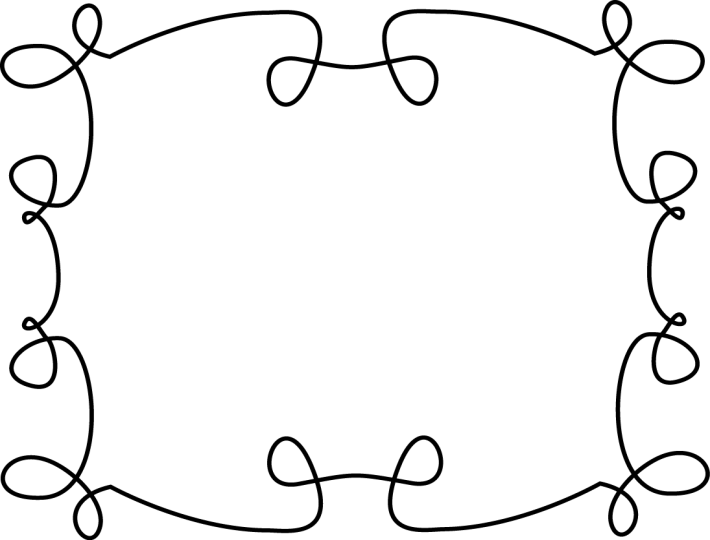 Β2
Η τάξη μας
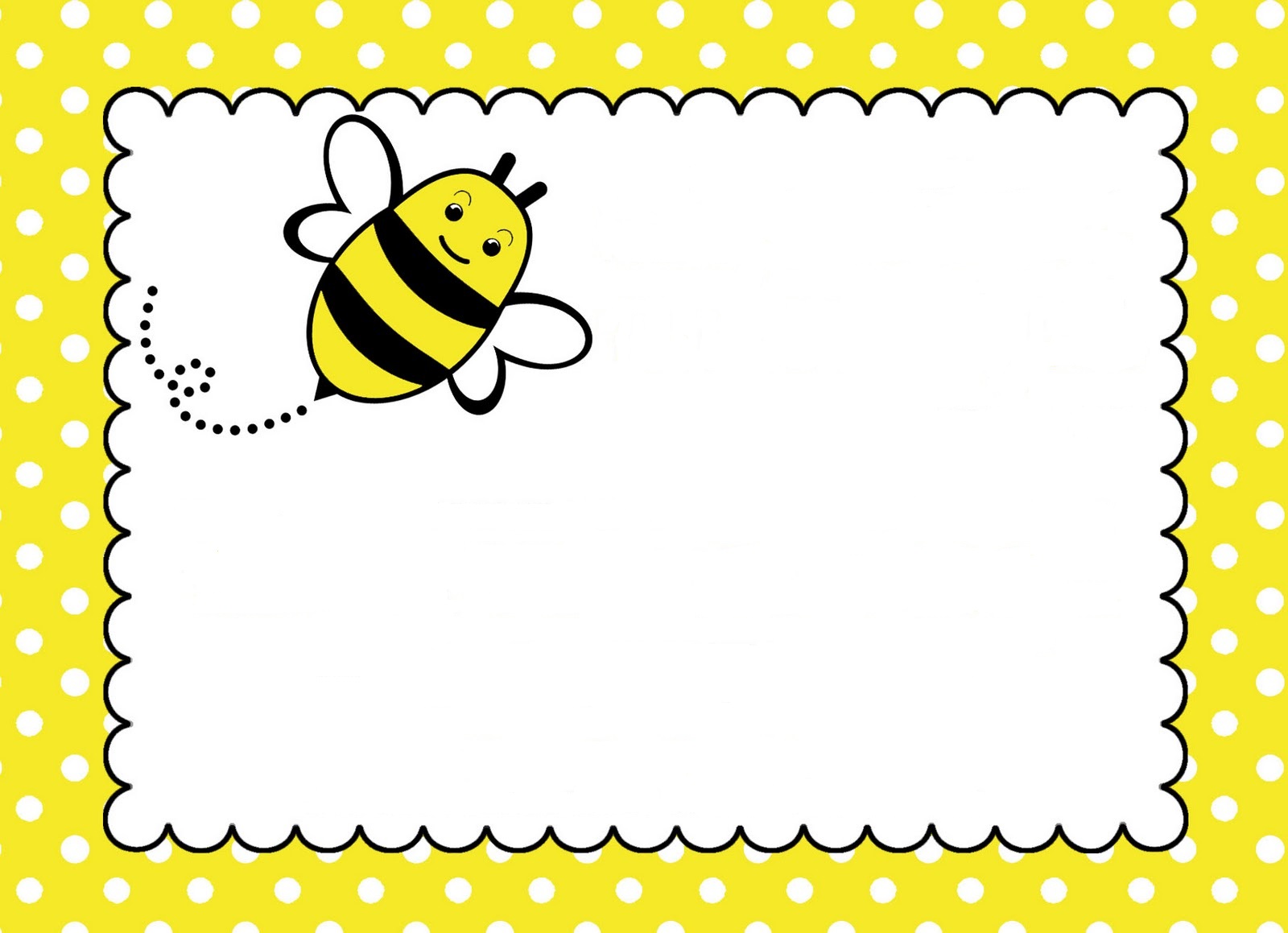 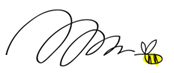 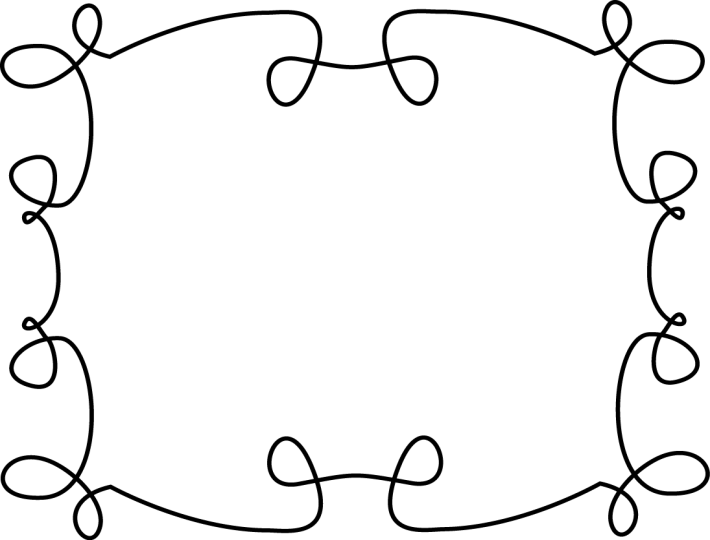 Β3
Η τάξη μας
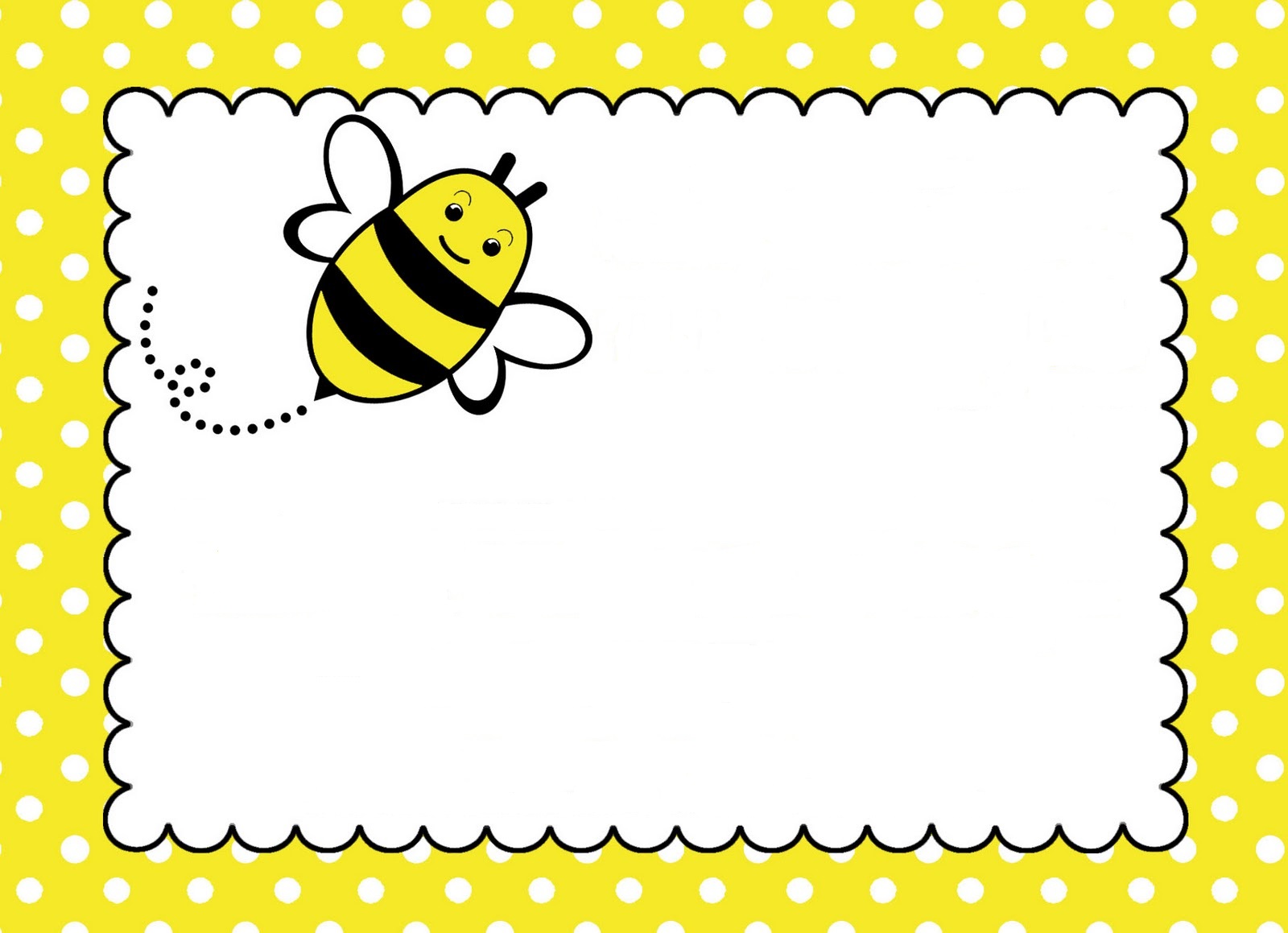 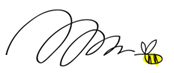 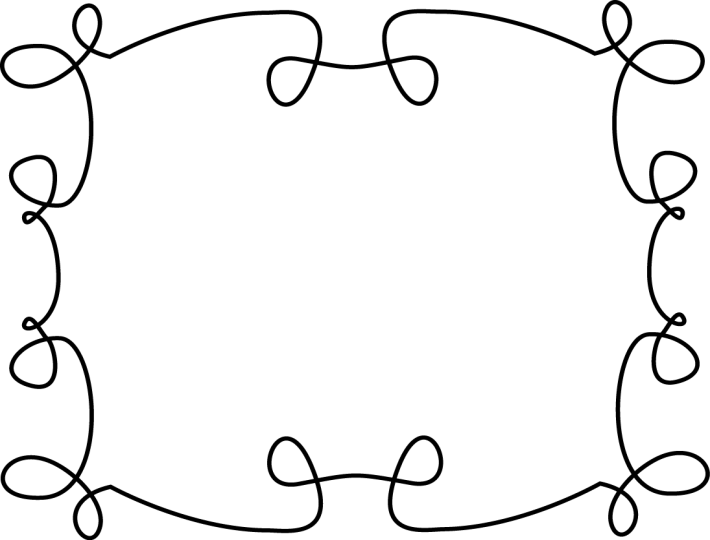 Β4
Η τάξη μας